Čarlzas Darvinas ir evoliucijos teorija
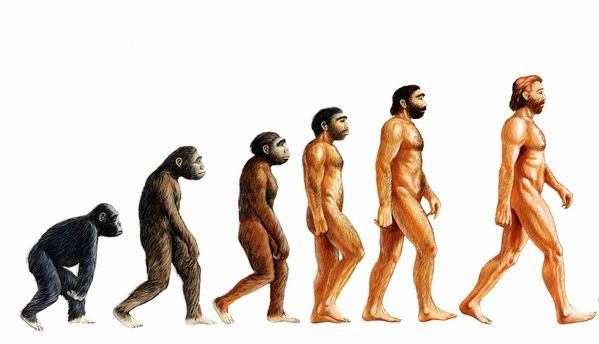 Parengė  Nemenčinės Gedimino gimnazijos IV klasės mokinė Liveta Borunovaitė
Turinys:
Biografija
Kelionė „Beagle“ laivu
Evoliucijos sąvoka
Darvinio evoliucijos teorijos teiginiai
Evoliucijos varomosios jėgos
Paveldimas kintamumas
Kova už būvį
Gamtinė atranka
Ikidarvinis požiūris
Podarvininis požiūris
Biografija
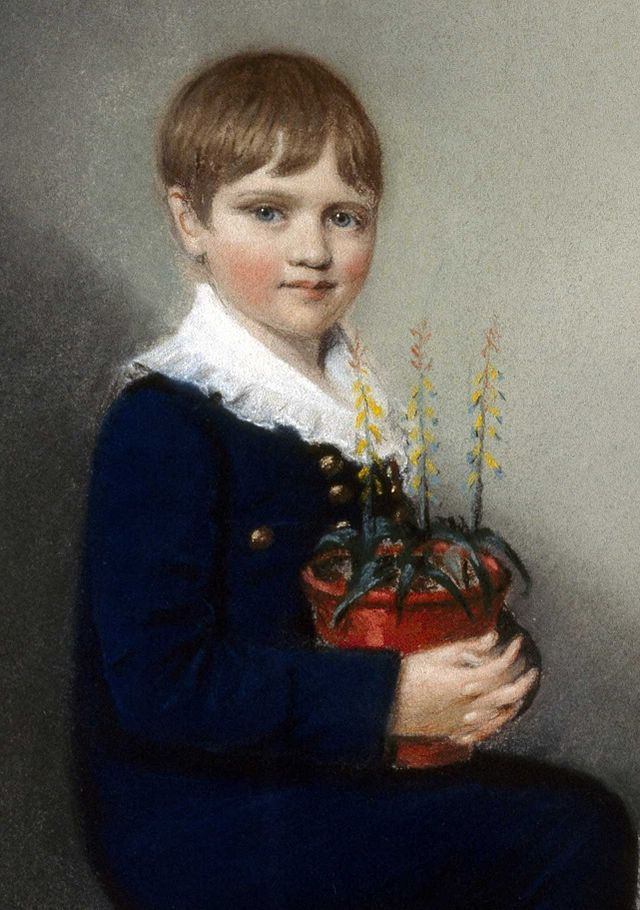 Čarlzas Robertas Darvinas (1809 m. vasario 12 d. Šrusberyje – 1882 m. balandžio 19 d. Daune) – anglų gamtininkas ir keliautojas, sukūręs evoliucinę gyvųjų organizmų natūralios atrankos teoriją (darvinizmą).
Baigęs mokyklą, studijavo mediciną Edinburgo universitete, tačiau studijas metė. 1827 m. įstojo į Kembridžo universitetą, kuriame studijavo teologiją.
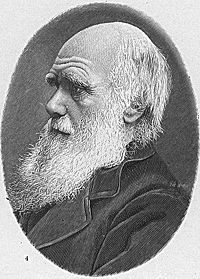 1831 m. po universiteto baigimo Č. Darvinas išvyko į kelionę aplink pasaulį Anglijos ekspediciniu kariniu laivu „Beagle“ kaip gamtininkas.
Kelionė ,,Beagle“ laivu
Kelionės metu Č. Darvinas pabuvojo Tenerifės saloje, Žaliojo kyšulio salose, Brazilijos pakrantėje, Аrgentinoje  ir kitur.
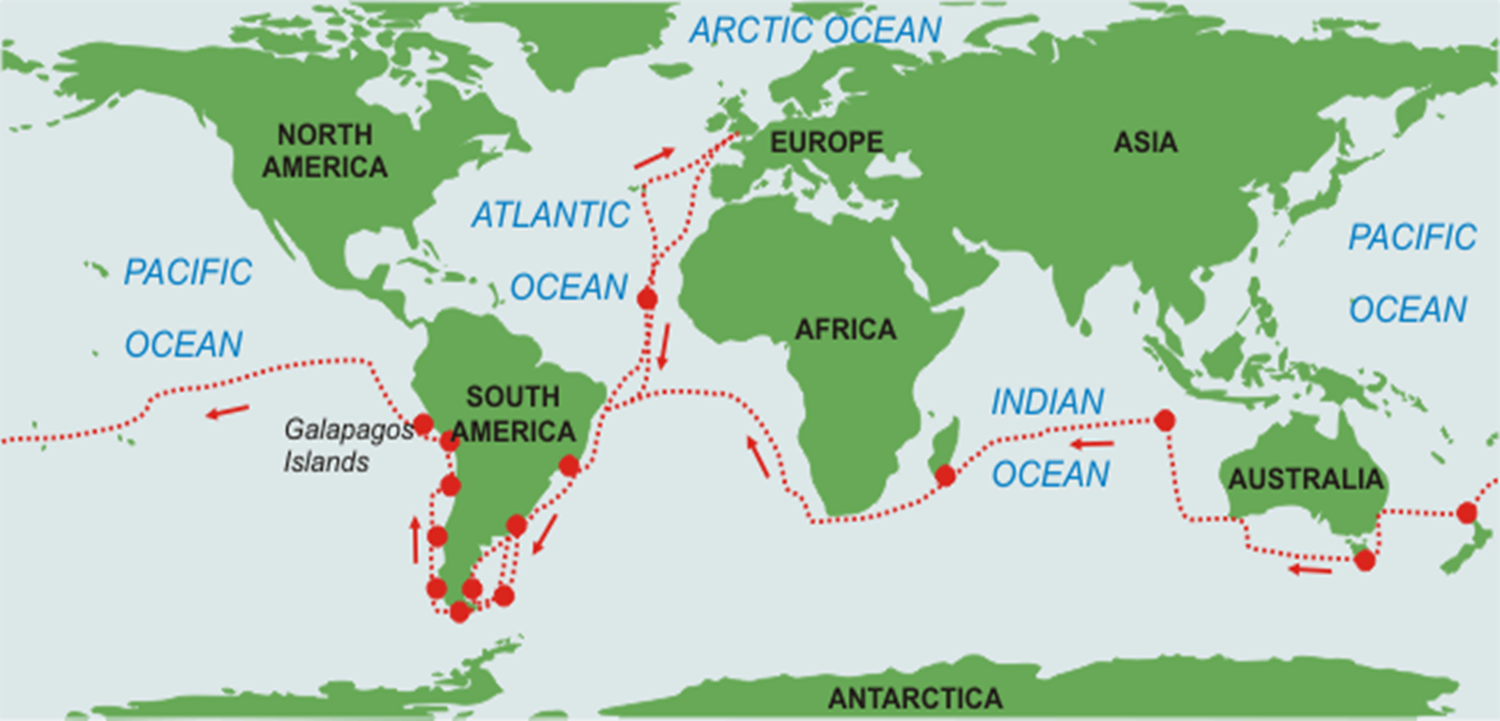 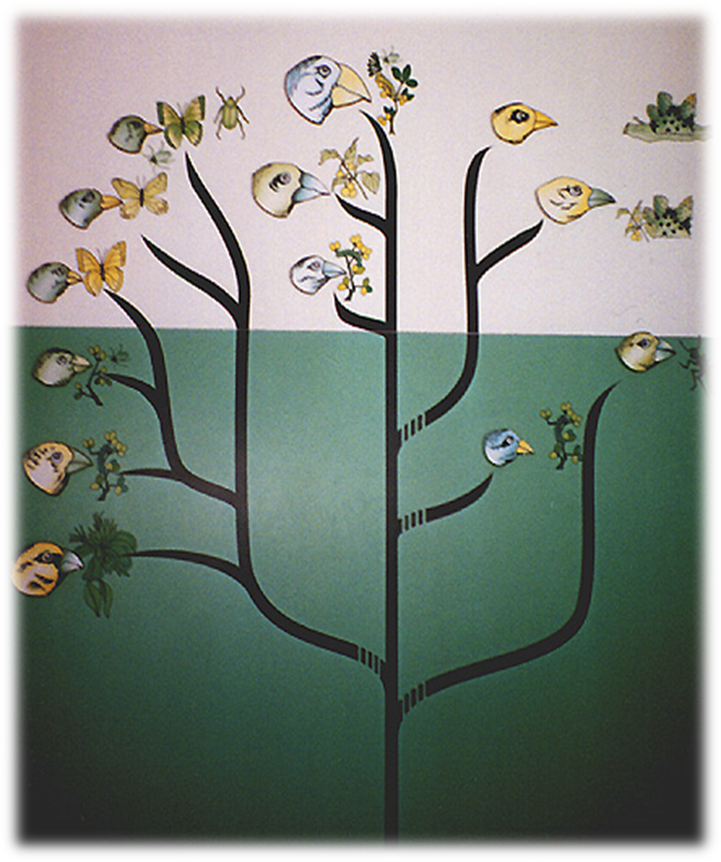 Galapagų salose Darvinas ištyrė trylika kikilių rūšių
Naudoja įrankius vabzdžiams iš medžio žievės ištraukti
Minta vabzdžiais
Minta vaisiais ir sėklomis
Protėvis (minta vaisiais ir sėklomis)
Evoliucijos sąvoka
Evoliucija- nenutrūkstamas laipsniškas kitimas, raida.
Evoliucija– alelių dažnių pasikeitimas populiacijoje nuo vienos kartos į kitą.
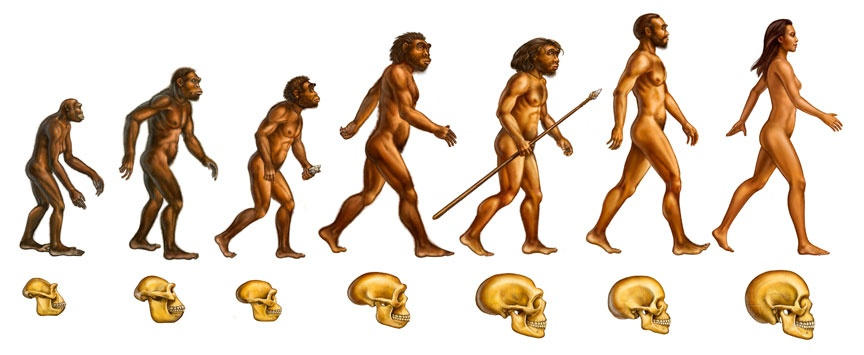 Darvinio evoliucijos teorijos teiginiai
Vykstant gamtinei atrankai išlieka tie individai, kurie geriausiai prisitaikę prie aplinkos sąlygų.

Išgyvenę organizmai susilaukia palikuonių, o šie paveldi tas ypatybes, kurios padėjo išgyventi.

Taip visi organizmai per ilgą laiką pamažu kinta - vyksta evoliucija.
Evoliucijos varomosios jėgos
paveldimas kintamumas,

kova už būvį,

gamtinė atranka.
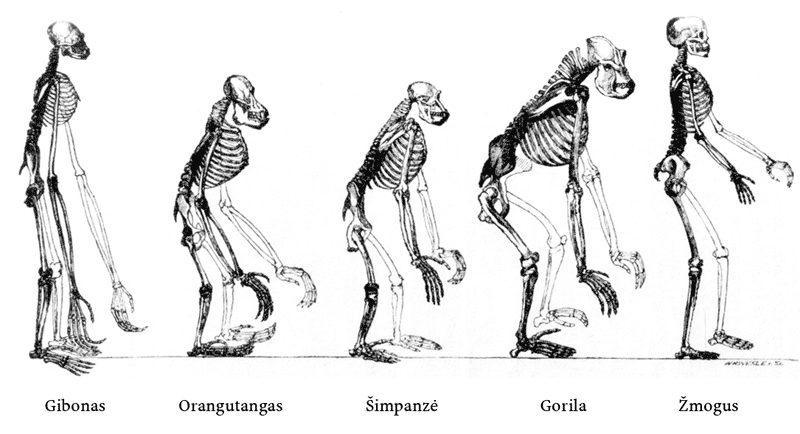 Paveldimas kintamumas
Paveldimumas rodo gyvųjų būtybių pastovumą, išliekantį per daugelį kartų.
Kintamumas - jų sugebėjimą keistis. Naujų požymių atsiradimą sąlygoja chromosomų arba genų pasikeitimai.
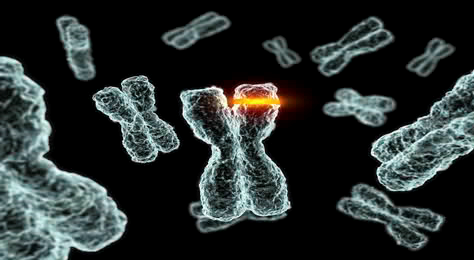 Kova už būvį
vidurūšinė – konkurencija tarp vienos rūšies individų;

tarprūšinė – tarp skirtingų rūšių dėl maisto, teritorijos, vieni kitus ėda, atsiranda simbiozė ir t.t.

kova su nepalankiomis aplinkos sąlygomis.
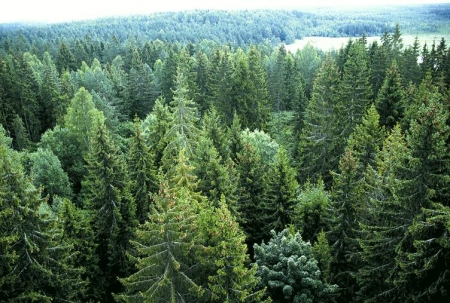 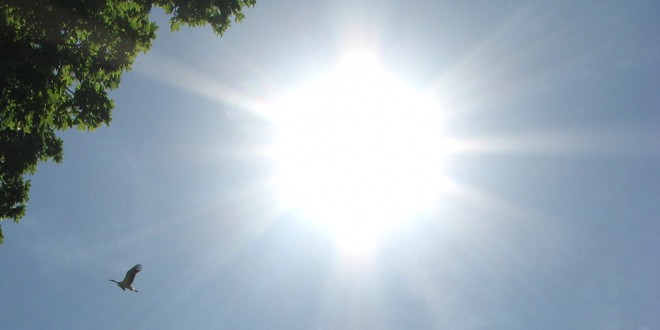 Eglės
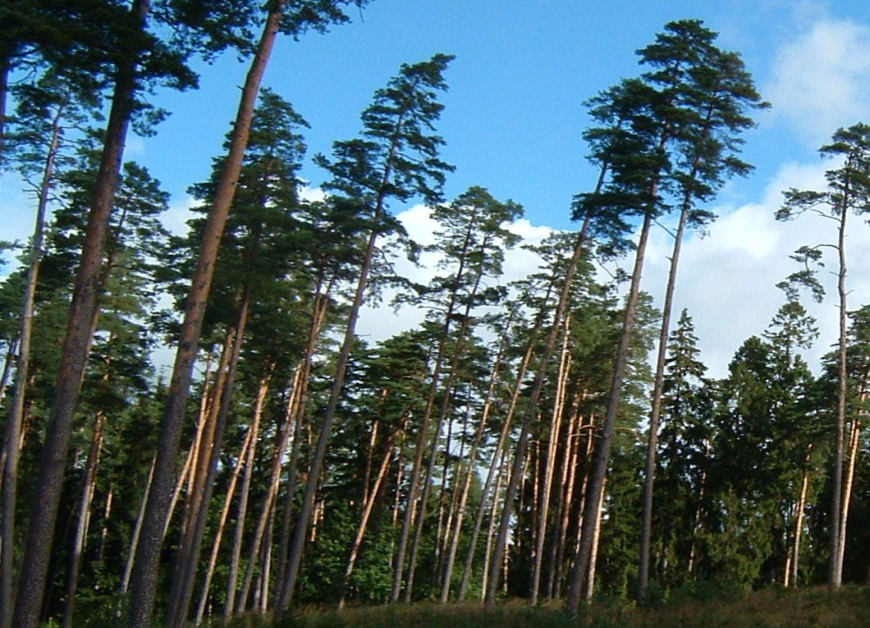 Saulės šviesa
Pušys
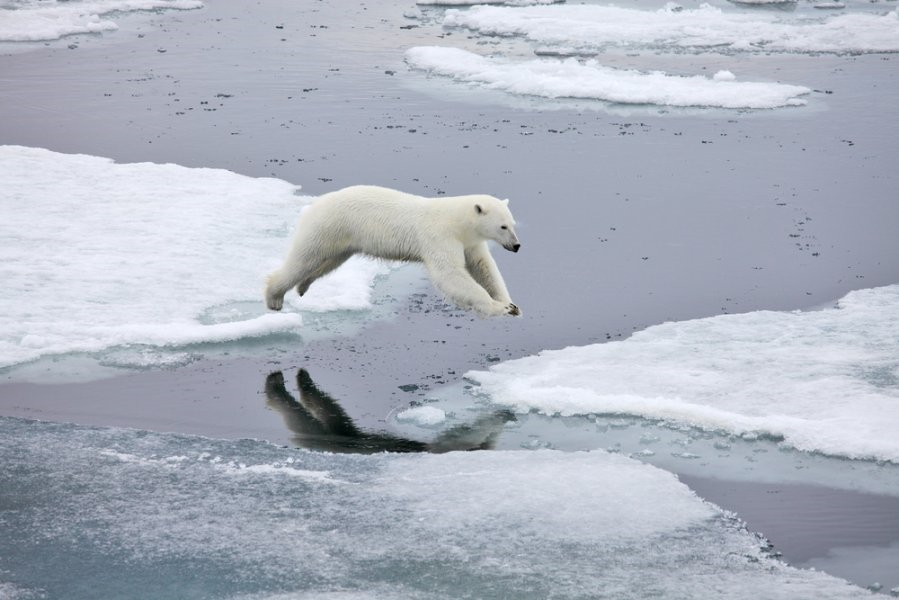 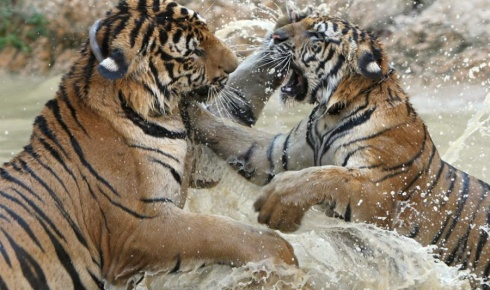 Gamtinė atranka
Gamtinė atranka - tai toks procesas, kai išlieka ir susilaukia palikuonių individai, turintys naudingų tomis sąlygomis paveldimųjų pakitimų. 
Atrenkantysis veiksnys yra aplinkos sąlygos.
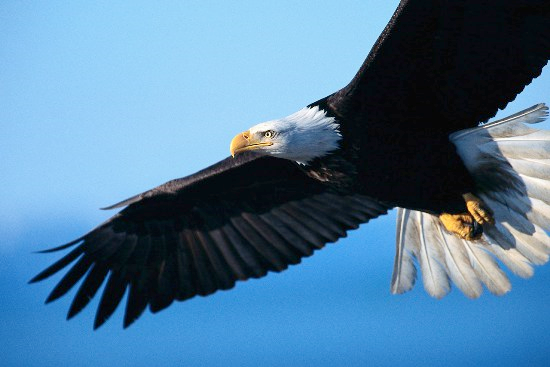 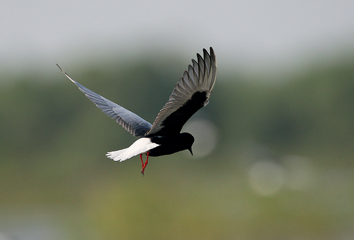 Ikidarvininis požiūris
Žemė yra sąlyginai jauna

Kiekviena rūšis yra specialia sukurta

Prisitaikymas prie aplinkos – tai Kūrėjo darbas

Stebėjimų paskirtis- patvirtinti pasaulio suvokimą
Podarvininis požiūris
Žemė yra sena 

Rūšys turi bendrą kilmę

Prisitaikymas prie aplinkos- tai paveldimumo ir aplinkos sąlygų tarpusavio sąveika

Stebėjimų paskirtis- patikrinti hipotezes         ( ypač evoliucines)